Das ABC
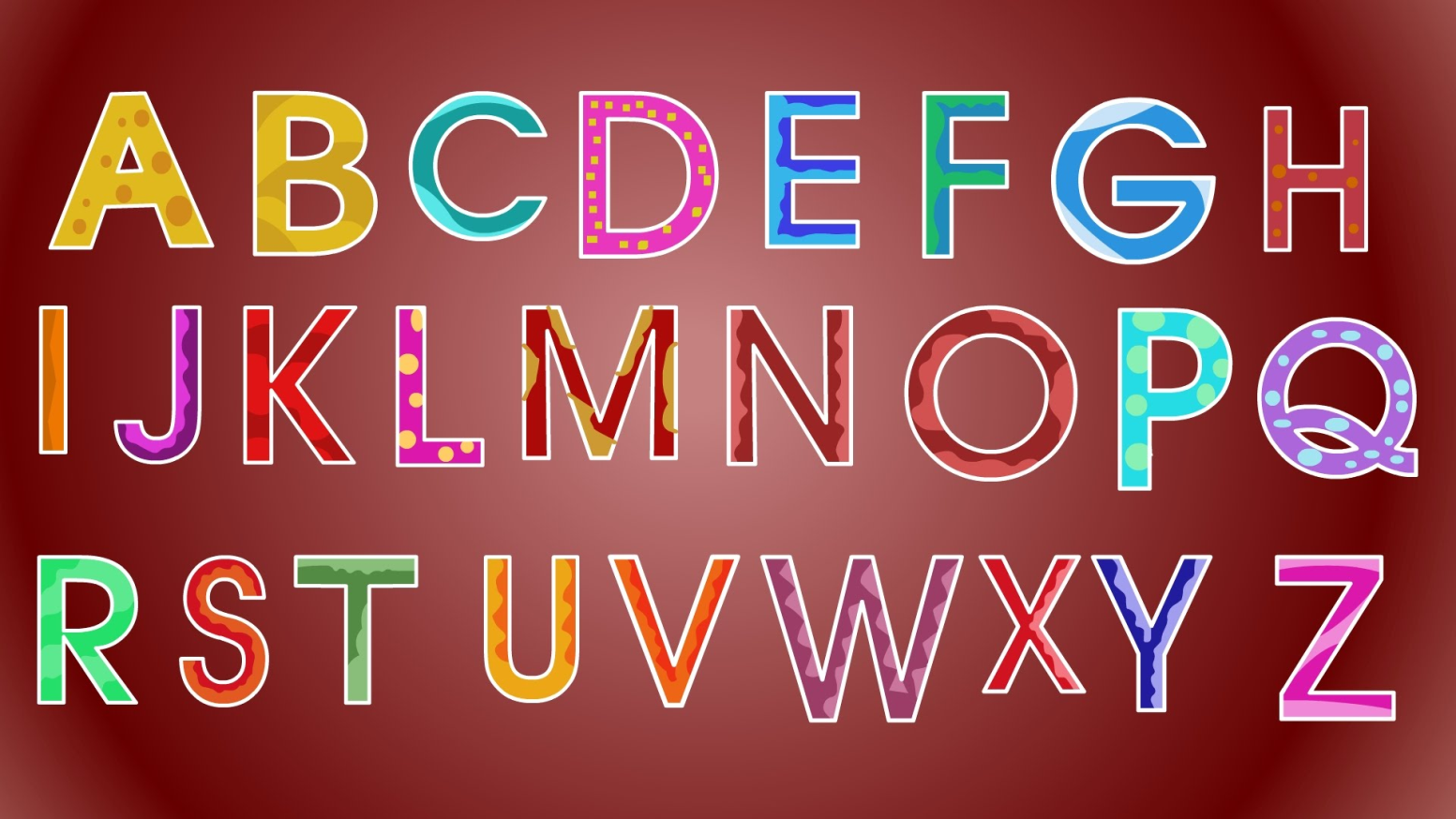 Wir lesen...
eins  
die Tiere
Europa
Häuser
weiß
spielen
die Stunde
die Schüler
zwei
die Schule
schön
der Pinsel
das Mäppchen
der Stuhl
der Fußball
Wie gehts?
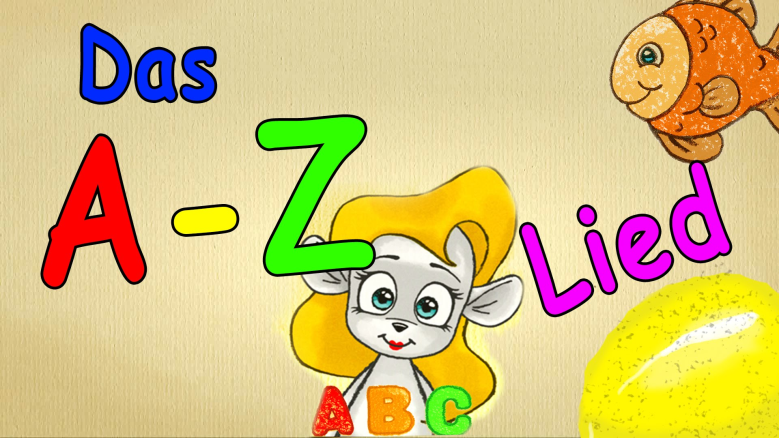